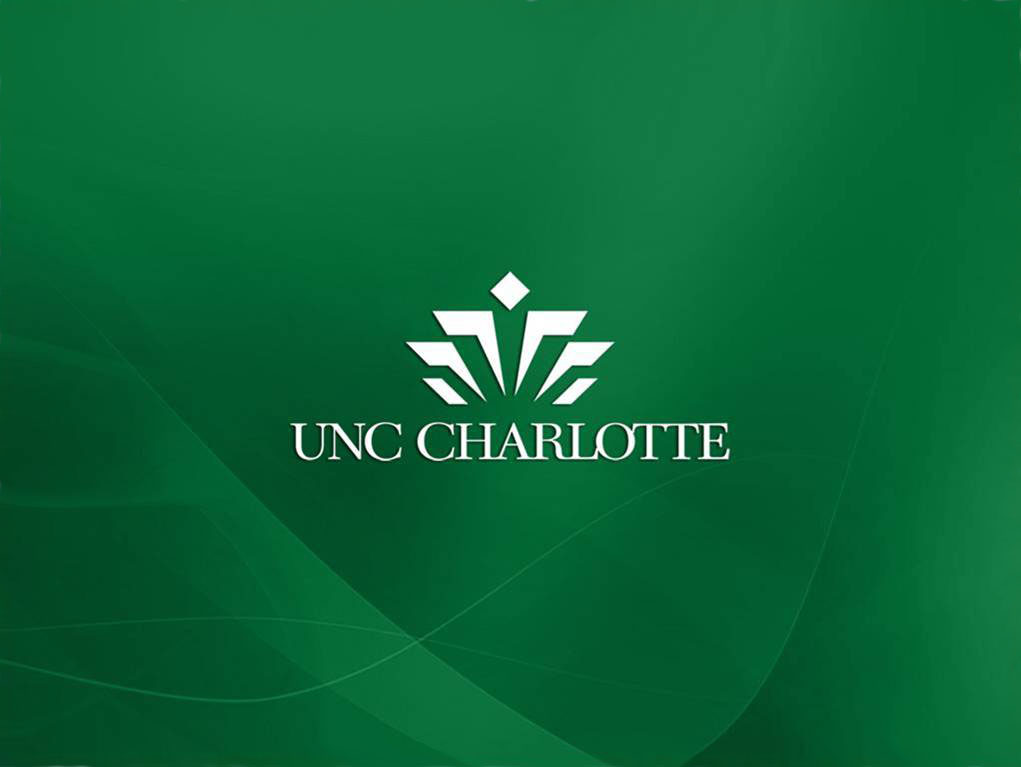 Code of Student 
Academic Integrity
Sept. 4, 2018
Bruce Long, Chair, Academic Integrity Board
Code of Student Academic IntegrityUniversity Policy #407
Housed in the Division of Academic Affairs
Outlines:
Prohibited behavior within academic coursework;
Definitions of violations;
Procedures for handling cases;
Penalties;
Appeal rights and processes;
Conduct record retention timeframe;
Advice to faculty members
[Speaker Notes: Partnership between Academic Affairs (owner of policy) and Student Affairs (owner of records)]
Code of Student Academic IntegrityViolations
Cheating
Fabrication and Falsification
Multiple Submission
Plagiarism
Abuse of Academic Materials
Complicity
Unauthorized collaboration/group work
Code of Student Academic IntegrityResolution Options
Settlement (less formal)
First offense only
Maximum penalty is F/U in the course
Hearing (more formal)
Two faculty & 1 Student Justice
Penalties can include expulsion
Either option kept on file for 8 years
Code of Student Academic IntegrityQuestions?
aa-aib@uncc.edu